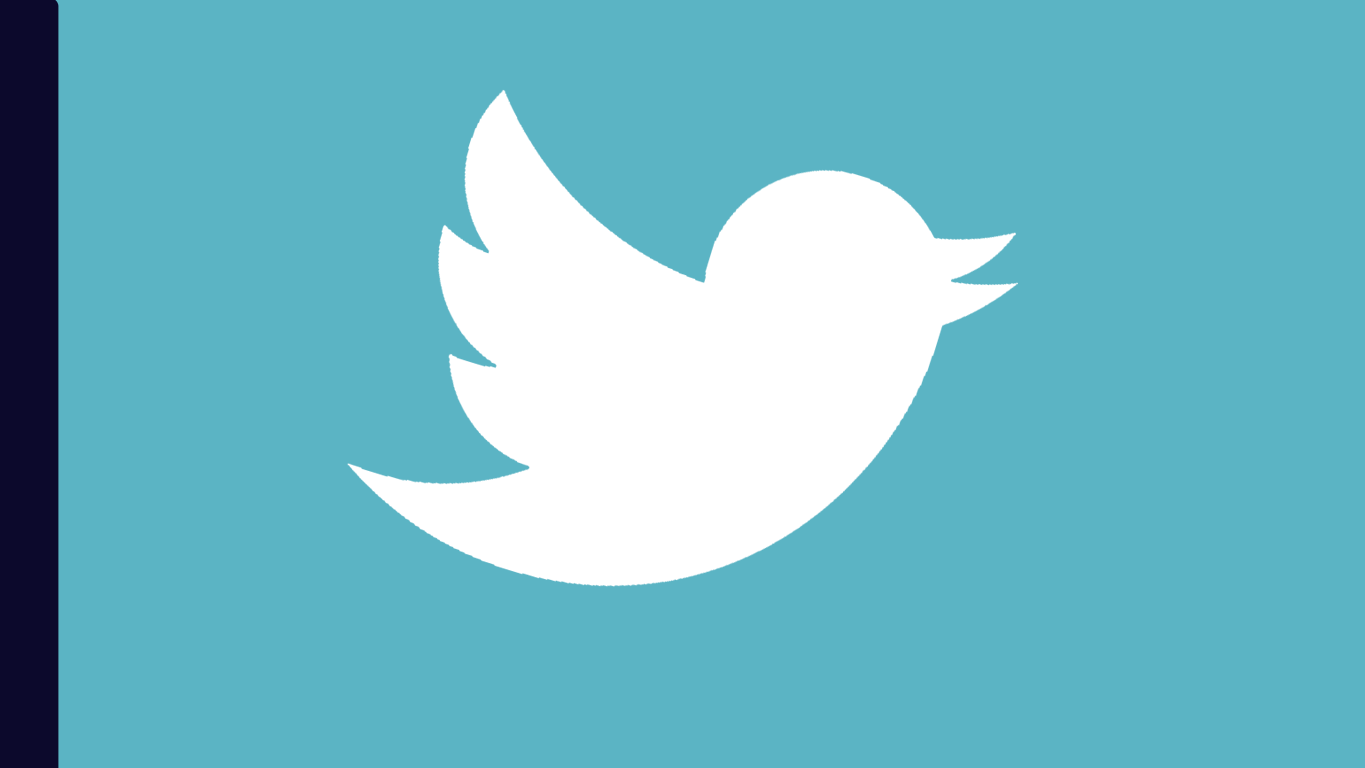 Christians & Social Media
Applications from Ezekiel
Ezekiel 3:1-11
Ezekiel Eats a Scroll; God’s People Are Stubborn

Details about the scroll: double-sided, sweet as honey, filling to the stomach 
It was full of laments, mourning, and judgment (2:10; 2 Chron 35:25; Rev 10:10)
Barrier to Ezekiel’s task will not be languages, but attitudes (vs5)
Why use imagery of a hard forehead? (Deut 6:4-9)
Instead of binding words on God on their foreheads, they bound destructive habits of idol worship and abomination to their foreheads
Ezekiel 3:1-11
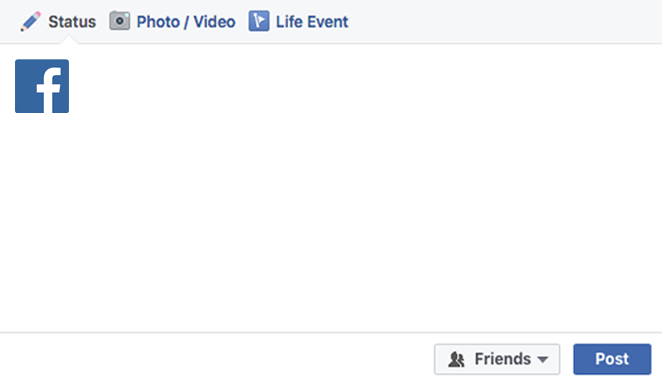 Developing Habits
“A settled or regular tendency or practice, especially one that is hard to give up”
Destructive habits -> hard headedness -> rebellion -> destruction
Are you developing healthy, good practices on social media? Where is your quantitative and qualitative time spent?
Ezekiel 8:7-13
Secret Abominations in the Temple

Digging and searching for truth (vs8). The truth was not really that hard to find
Permanent images were engraved on the walls of Temple courtyard (vs10)
Corruption was written on the hearts of the people (vs11)
Out of the darkness, Ezekiel exposes them; God always sees through the dark (vs12)
Ezekiel 8:7-13
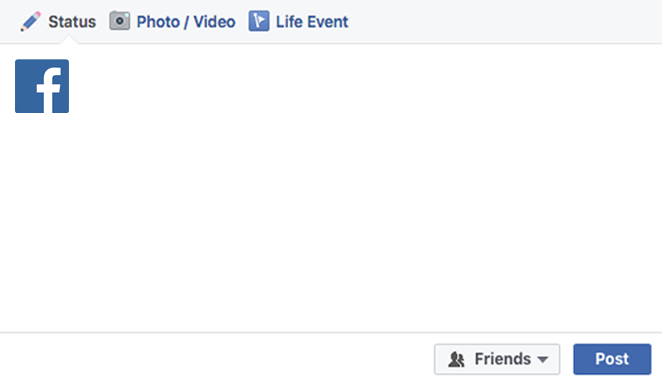 Compartmentalize
“To divide into sections or categories”
Nothing is hidden from God. All aspects of our lives are an open book.
Do we compartmentalize our real lives and our digital lives?
Ezekiel 33:1-9
Ezekiel as a Watchman

Duty of a watchman: 2 Samuel 18:24-27
He was to warn the wicked of impending judgment (vs7). 
Whether or not they listened, he had done his job and delivered his own soul (vs9).
Ezekiel 33:1-9
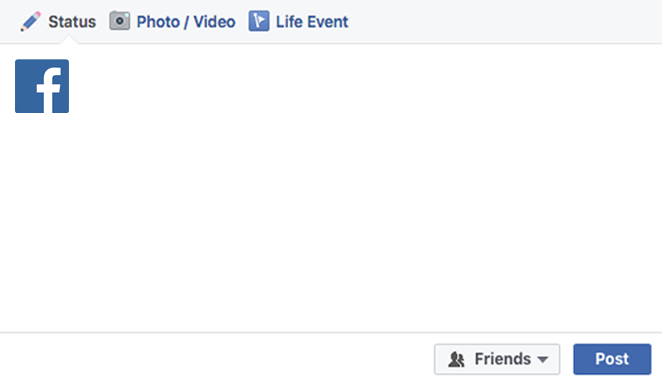 Setting Priorities
“A thing that is regarded as more important than another”
Psalm 127:1 “Unless the Lord watches over, the watchman watches in vain.”
Are we more concerned about influencing others to agree with _____ than we are with influencing them to agree with God?
Ezekiel 13:1-10
God’s People Live Under False Assumptions

False visions and lying divinations (vs5)
False prophets convinced the exiles and those still in Jerusalem that God would not totally destroy Jerusalem (vs10). 
Why would they say that? Evidence of this? The Temple still stands!!!
In reality, God’s glory left the Temple and He will bring judgment (Ezekiel 10)
Ezekiel 13:1-10
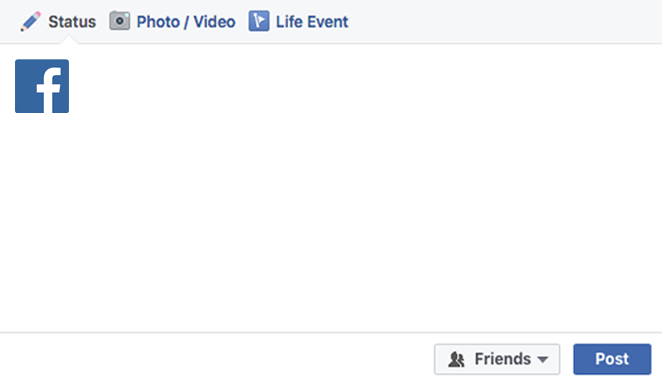 Sense of Reality
“The world or the state of things as they actually exist, as opposed to an idealistic or notional idea of them”
It can be easy to give a false sense of reality to other people. Conversely, it can be easy to receive a false conception of reality.
Are you a Christian only online? Do your actions back your words?
Ezekiel 36:16-21
God’s People Profane His Name

God led His people into a plentiful land, which was quickly profaned by uncleanness (vs17; Jeremiah 2:7)
“For the heathen had been astonished that such a fate [of judgment] should happen to the people of the LORD and it had caused them to think lightly of a God who allowed His people to be so treated”
“Israel, which should have demonstrated to all mankind the holiness of the one true God, had revealed to the blurred sight of other nations only the picture of an inadequate national deity”
Ezekiel 36:16-21
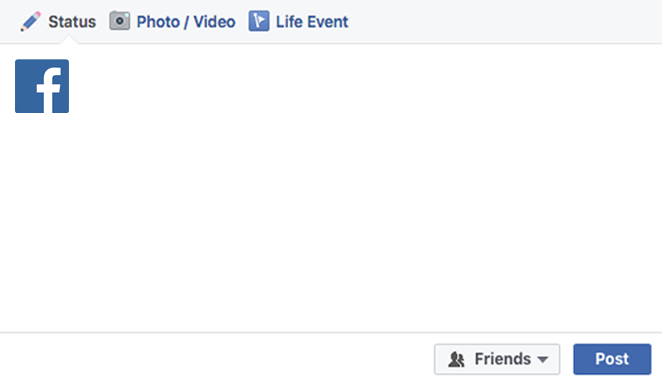 Importance of Influence
“The capacity to have an effect on the character, development, or behavior of someone or something, or the effect itself”
Are we being a positive encouragement and a light to the world on our social media pages? Or would people be shocked to know we are a Christian based on what we post?
In Summary…
Developing Habits
Compartmentalize
Setting Priorities
Sense of Reality
Importance of Influence
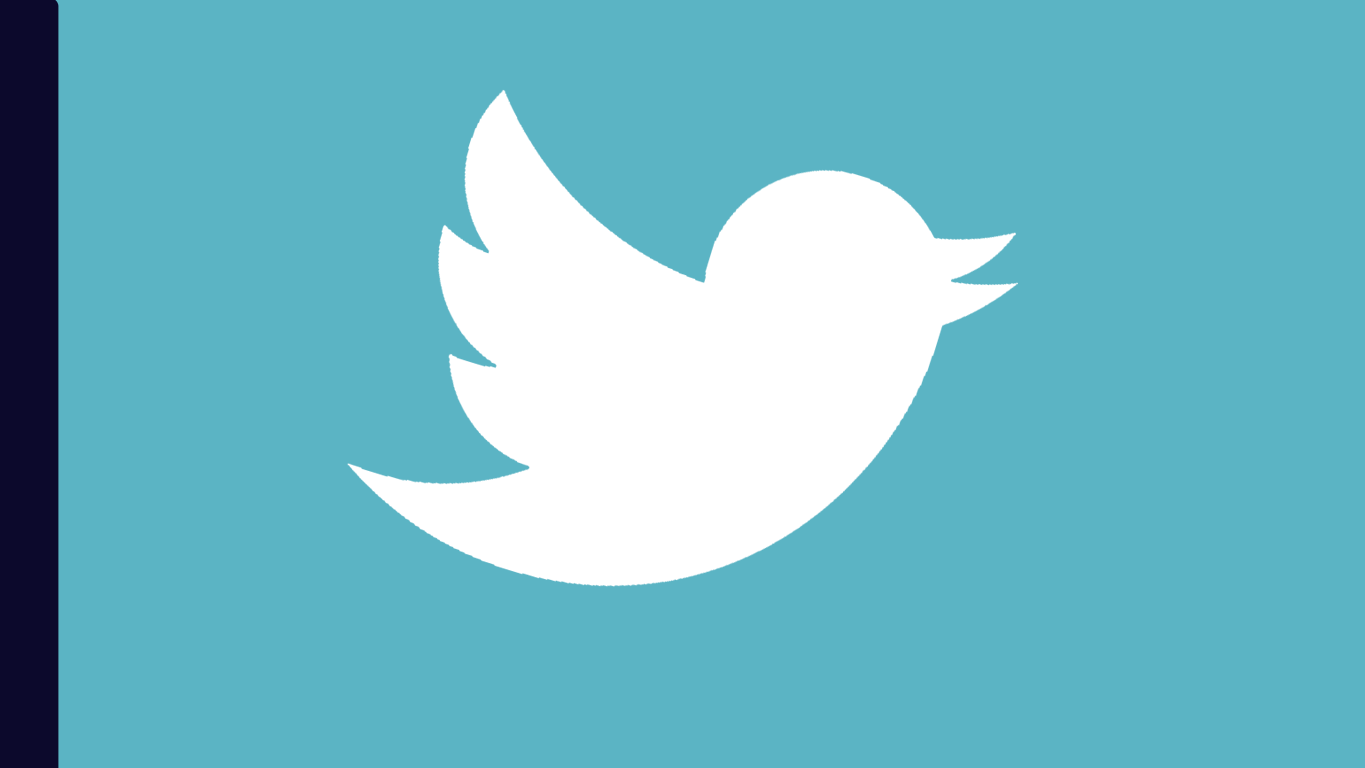 “Whatever you do, in word or deed, do all in the name of the lord.” – Col 3:17